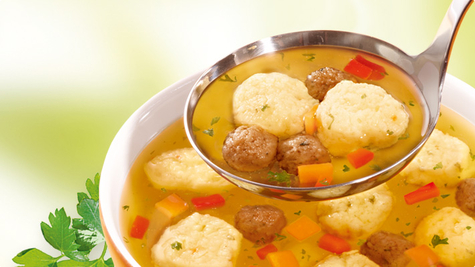 JUHE
3. Razred pomoćni kuhar i slastičar 
2. Sata
Izradila: ina đaković, dipl.ing.preh.teh, nastavnik mentor
ISHODI
Definirati juhe
Navesti osnovnu podjelu juha 
Opisati način pripreme juha
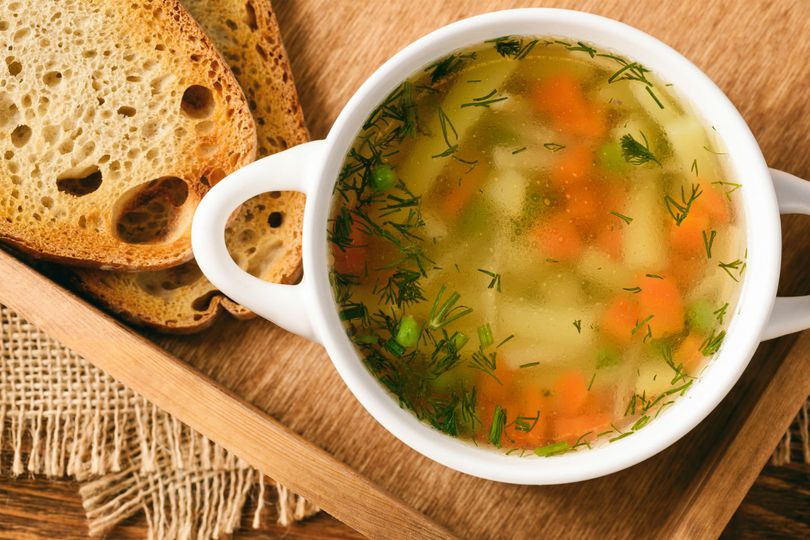 JUHE
Juhe su ukusne i hranjive 
tekućine koje se dobivaju 
kuhanjem:
     MESA, KOSTIJU, POVRĆA, ZAČINA
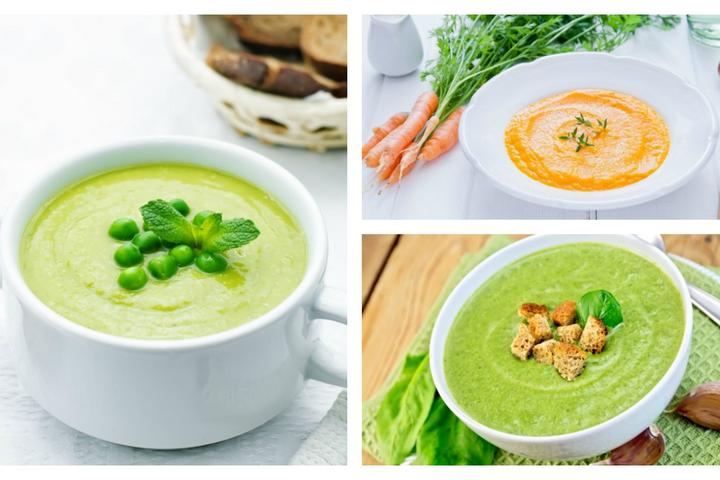 POSLUŽIVANJE JUHA

Poslužuju se uvijek na početku ručka
Juha se poslužuje u dubokim tanjurima ili zdjelicama
Za jednu osobu potrebno je 2,5 dl juhe (kao 1 velika čaša vode!)
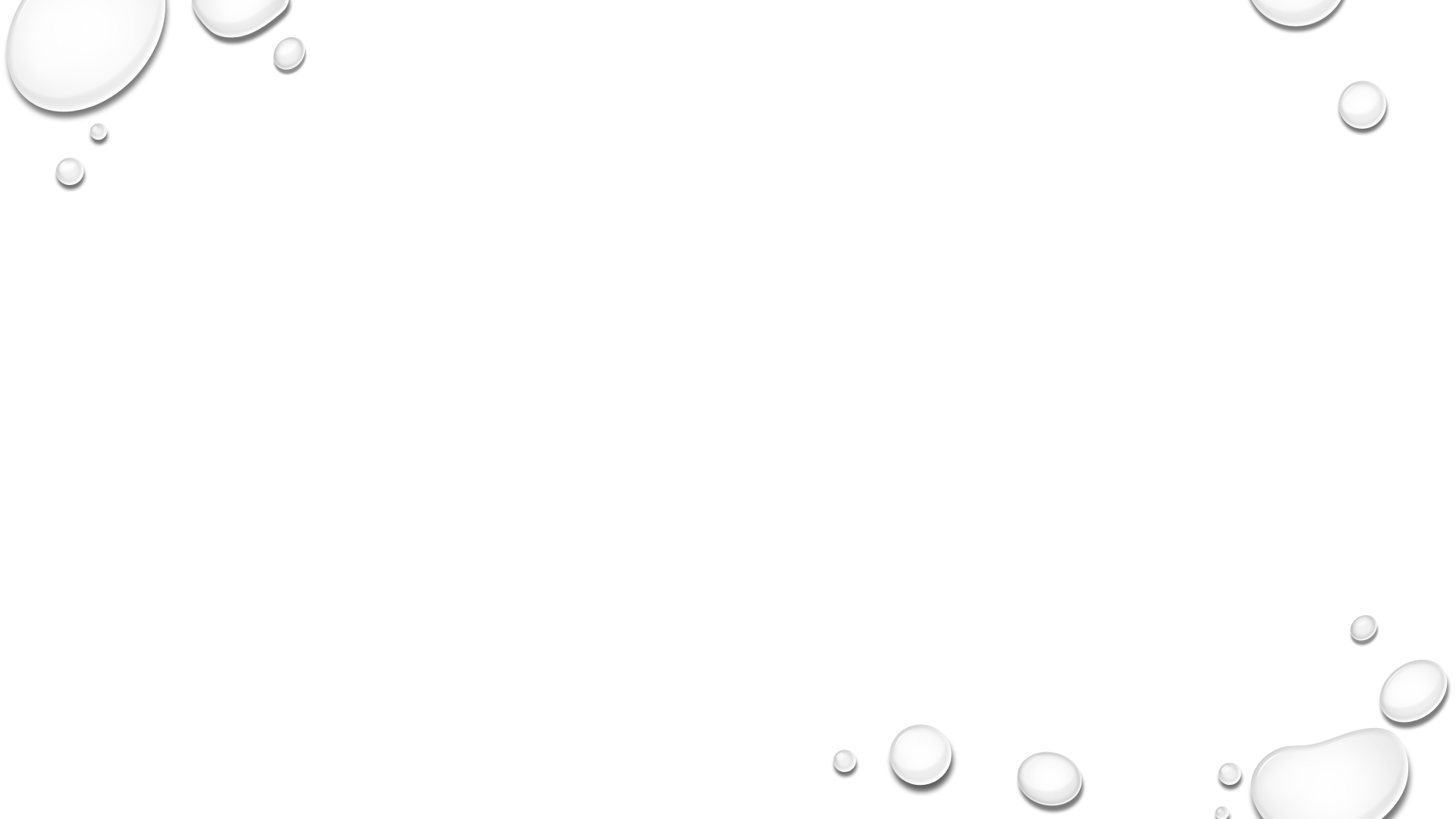 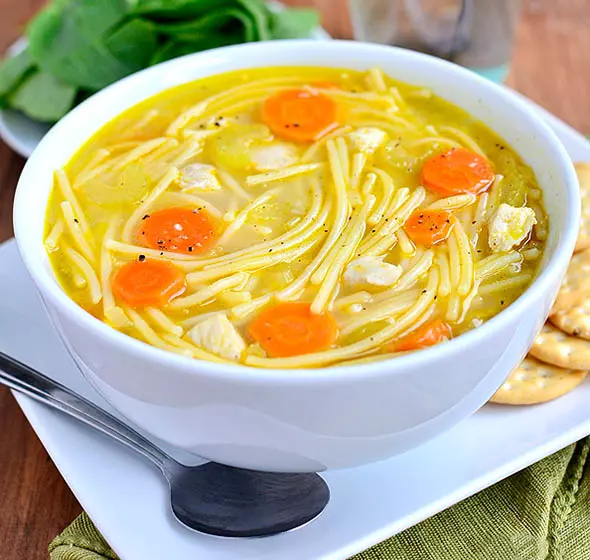 Juha stvara potrebu i želju za jelom

Juha olakšava i pospješuje probavu
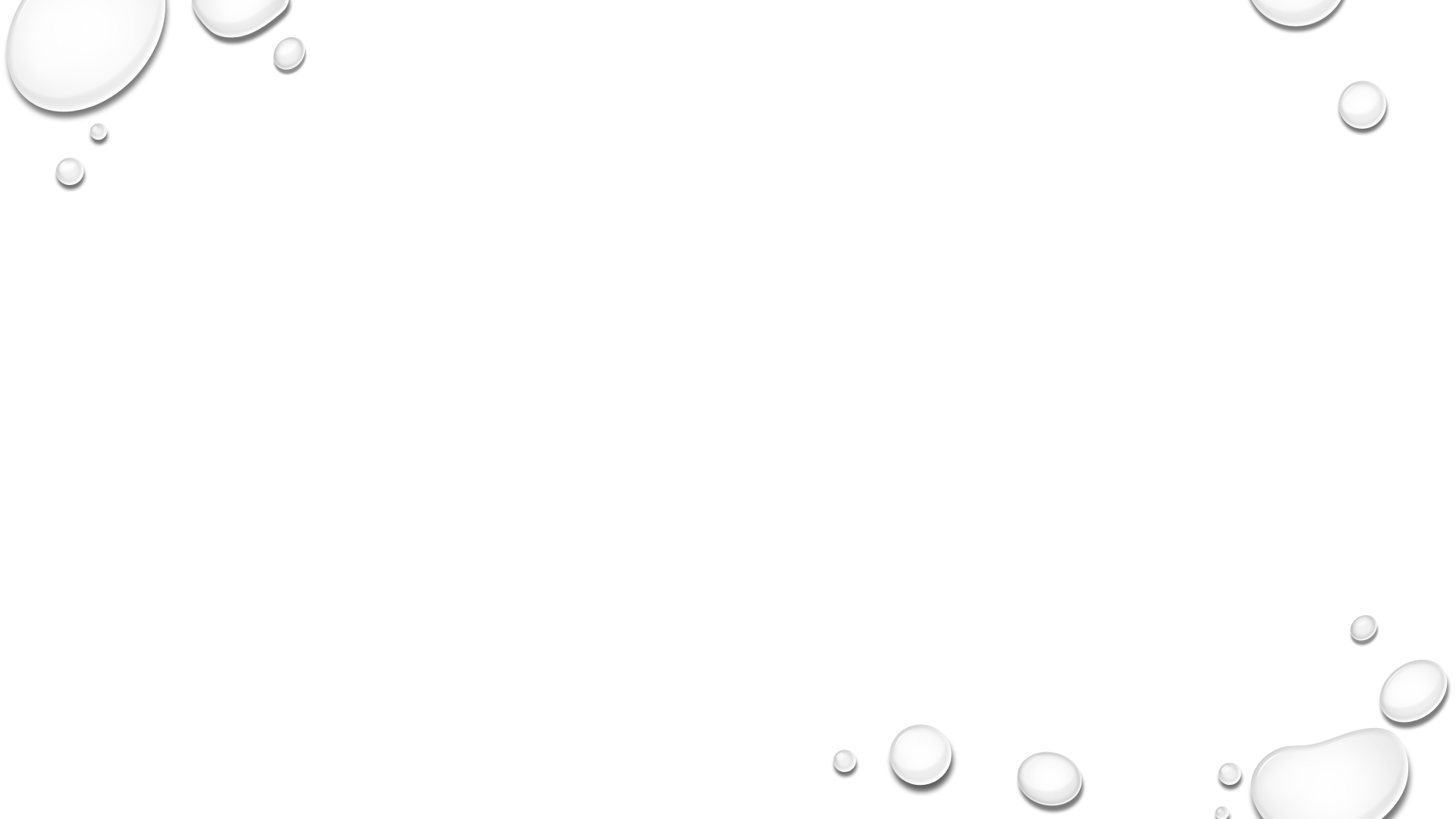 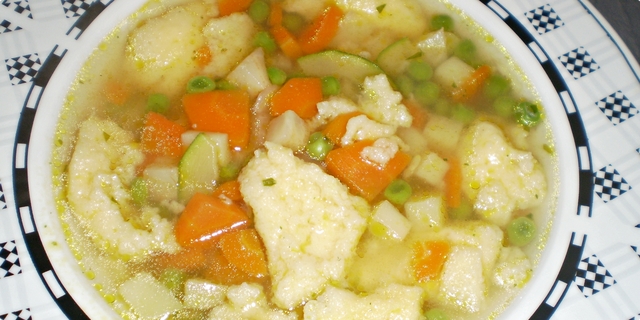 JUHE se dijele na
bistre juhe – moraju biti bistre
guste juhe – moraju biti guste

BISTRE JUHE
Imaju malo masnoće
Serviraju se s tjesteninom ili rižom
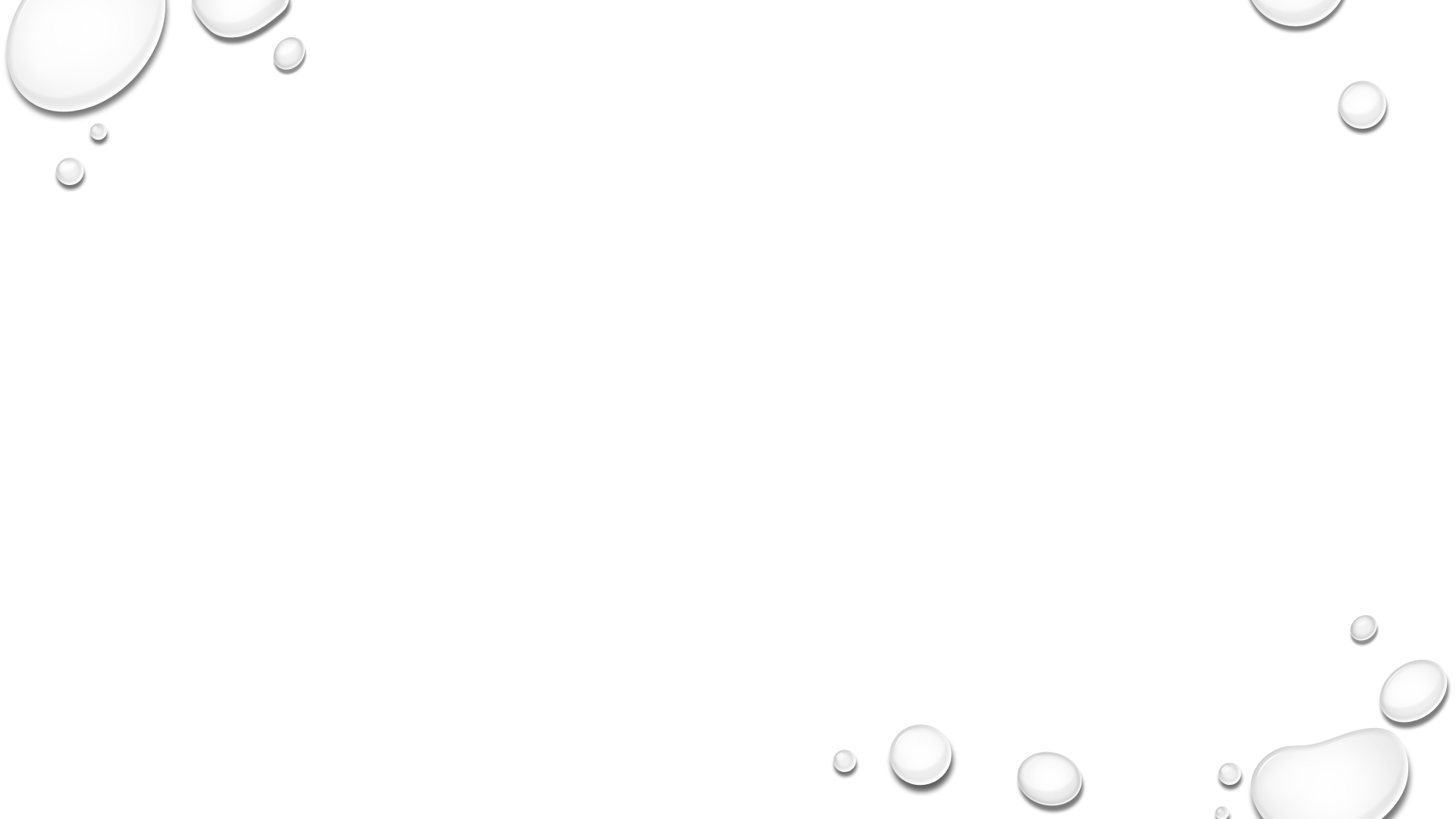 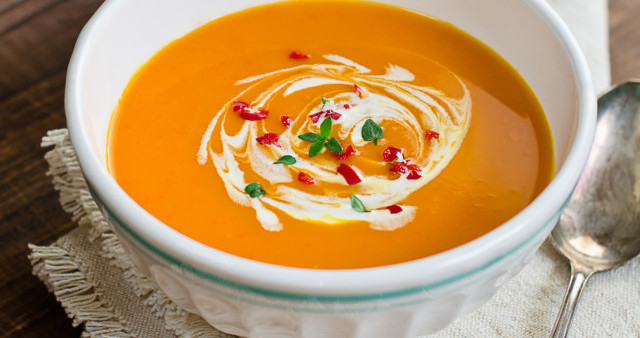 GUSTE JUHE
Pripremaju se od više vrsta namirnica
Namirnice se režu na iste oblike (kockice ili štapiće)
Guste juhe moraju imati odgovarajuću gustoću
Zgušnjavaju se zaprškom ili raskuhavanjem namirnice
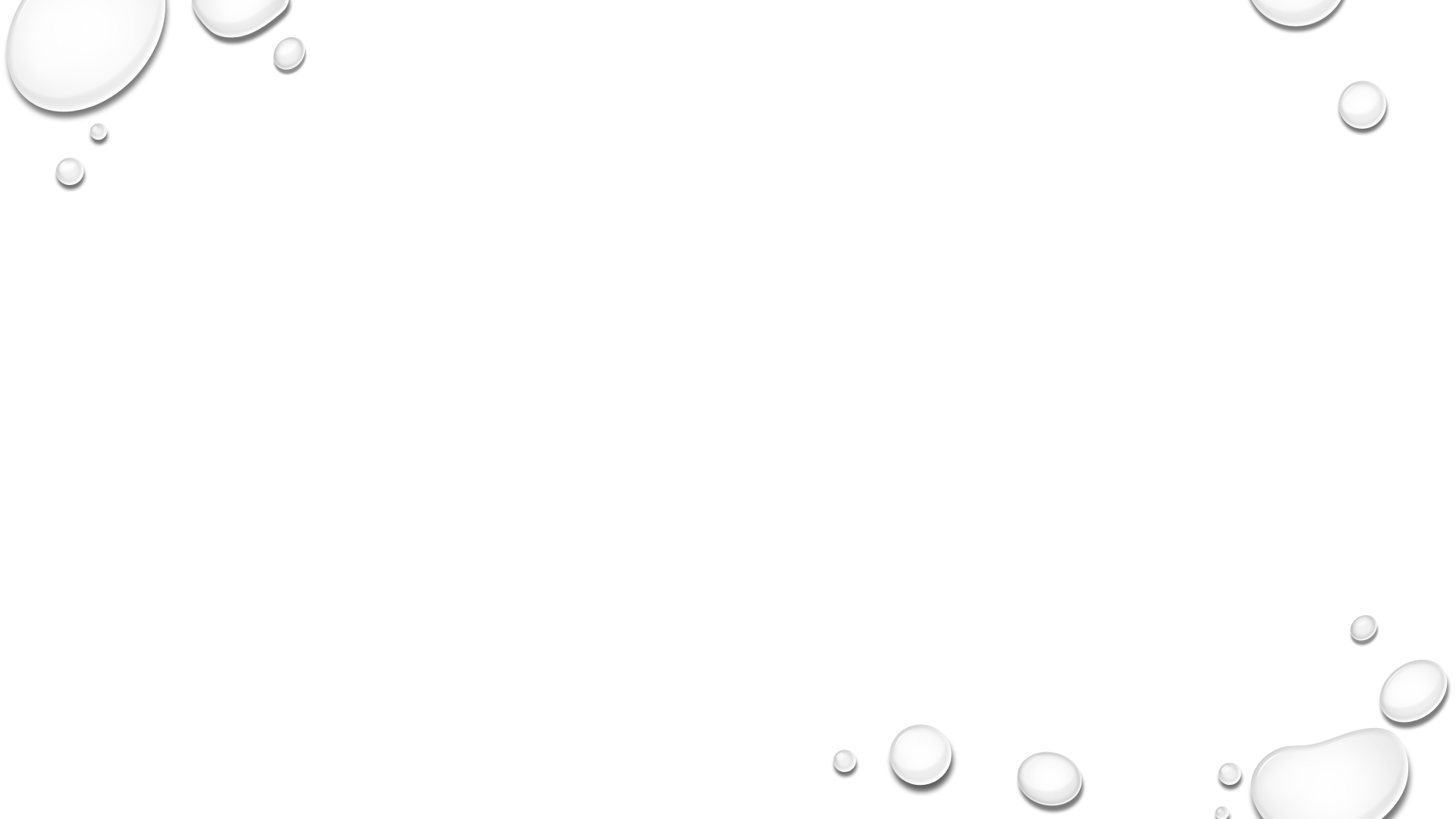 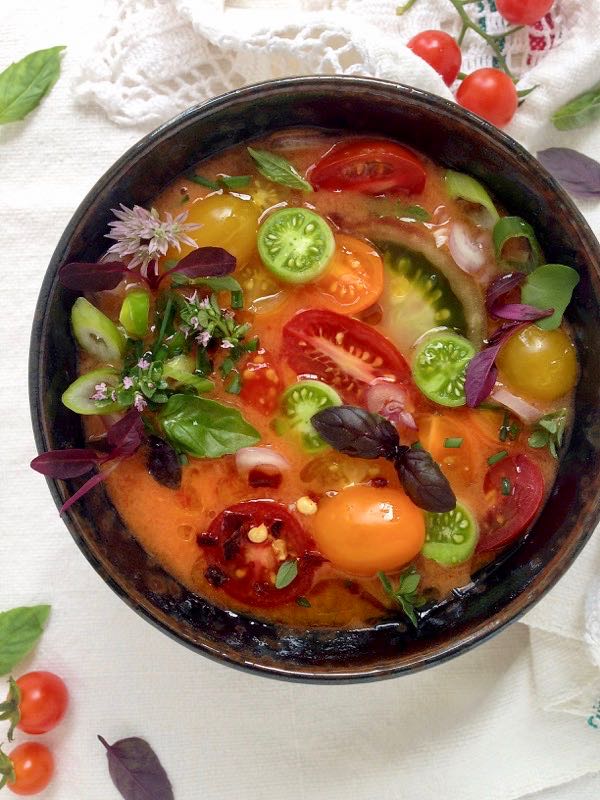 HLADNE JUHE
Hladna juha se jednostavno priprema od povrća.
Povrće se usitni ili izmiksa, a potom se juha dobro ohladi.
 
Najpoznatija hladna juha je Španjolska juha - gazpacho tradicionalno se pripravlja od svježe rajčice, paprike i krastavca nasjeckanih na kockice, češnjaka, korijandra, suhog kruha, luka, maslinova ulja, octa, soli, papra i vode.
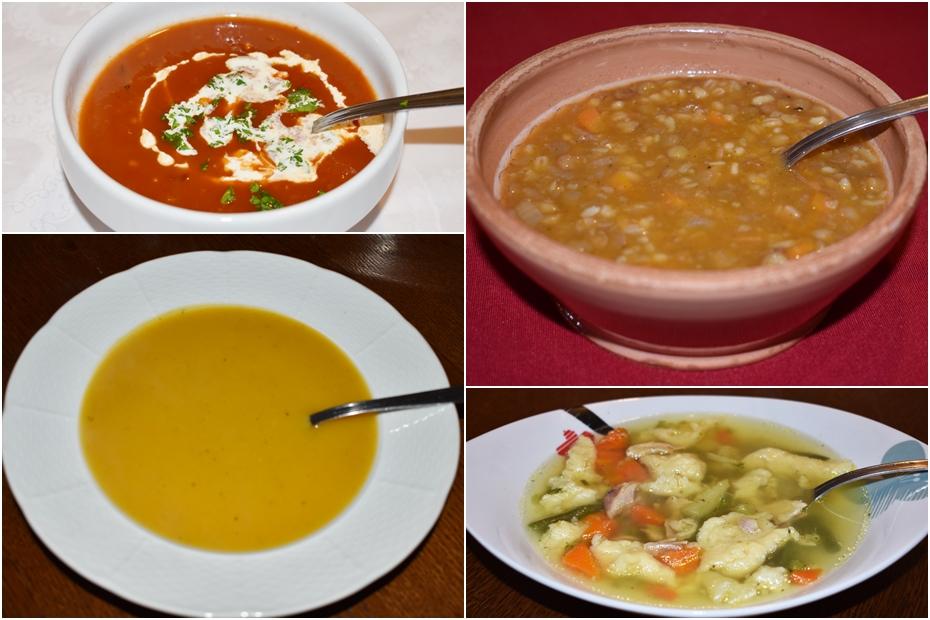 PITANJA ZA PONAVLJANJE
Od čega se priprema juha?
 Kada se juha poslužuje?
Kako se dijele juhe?
Opiši bistru juhu.
Opiši Guste juhe.
Navedi način pripreme hladne juhe.
Koja je najpoznatija hladna juha i kako se priprema?